Final review (1)مُرَاجَعَة نِهَائِيَّة (1)
Dr. Ehab Atta
1
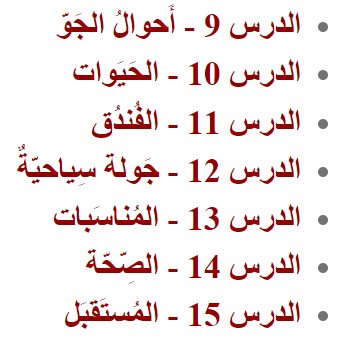 نَات
2
(1) أَحْوَال الجَوّ
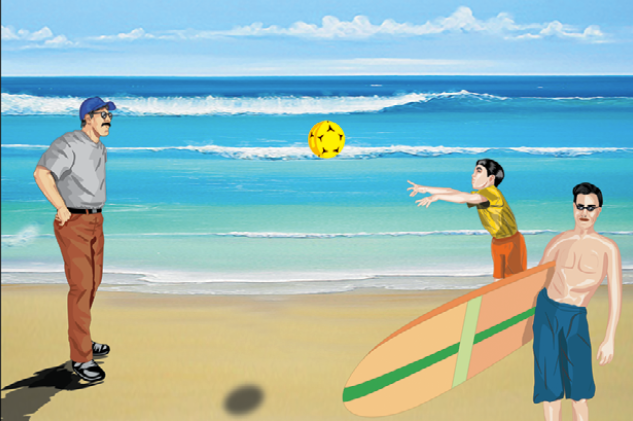 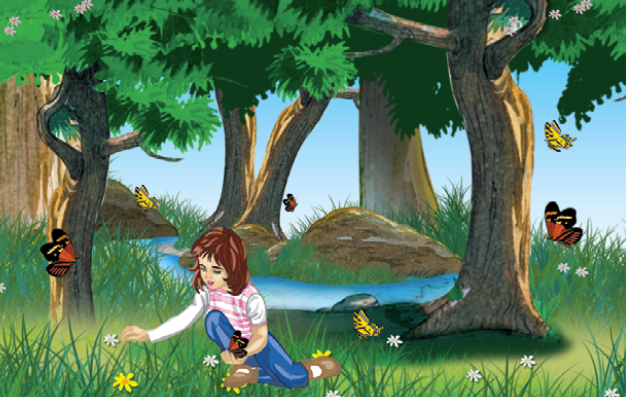 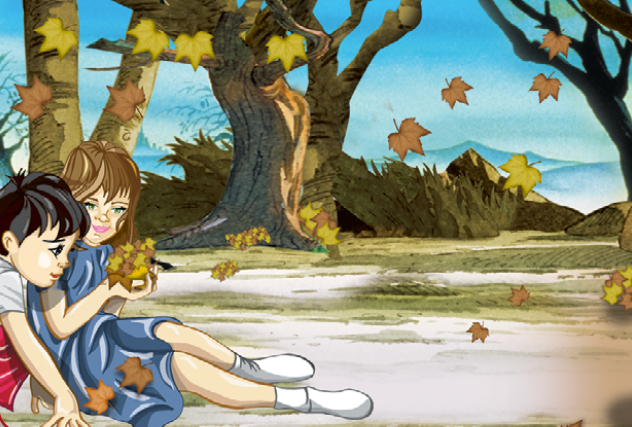 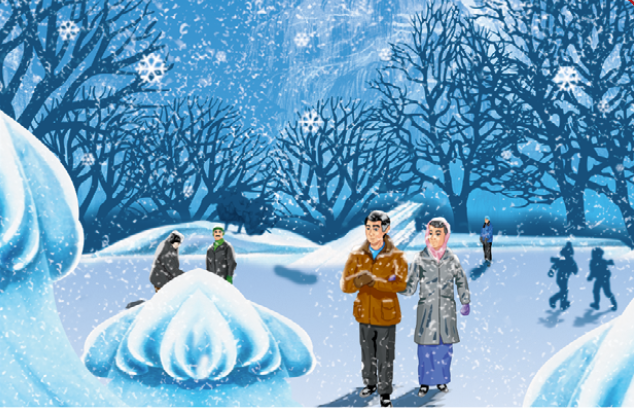 4
الجَوُّ مُثْلِج
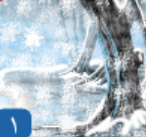 الجَوُّ عَاصِف
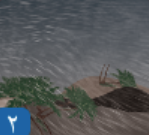 ظَهَرَ البَرْق في السَّمَاء
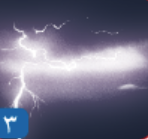 الجَوُّ غَائِم
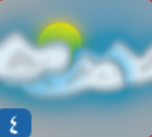 الجَوُّ بَارِد
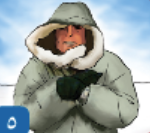 الجَوُّ مُمْطِر
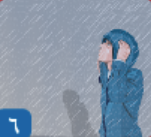 الجَوُّ  حَارٌّ
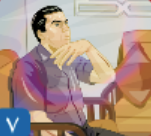 الجَوُّ مُشْمِسٌ
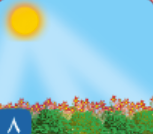 هُنَاكَ ضَبَاب فِي الشَّارِع
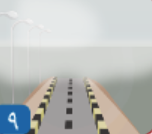 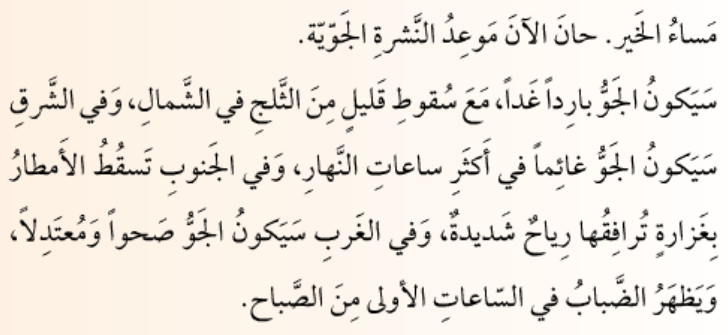 14
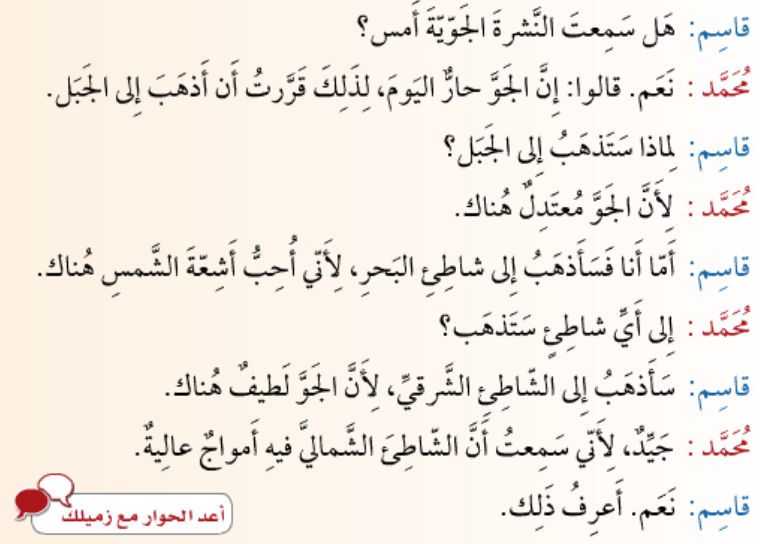 15
(2) الحَيَوَانَات
17
18
النَّصُّ الأَوَّلالحَيَوَانَات فِي الرِّيف
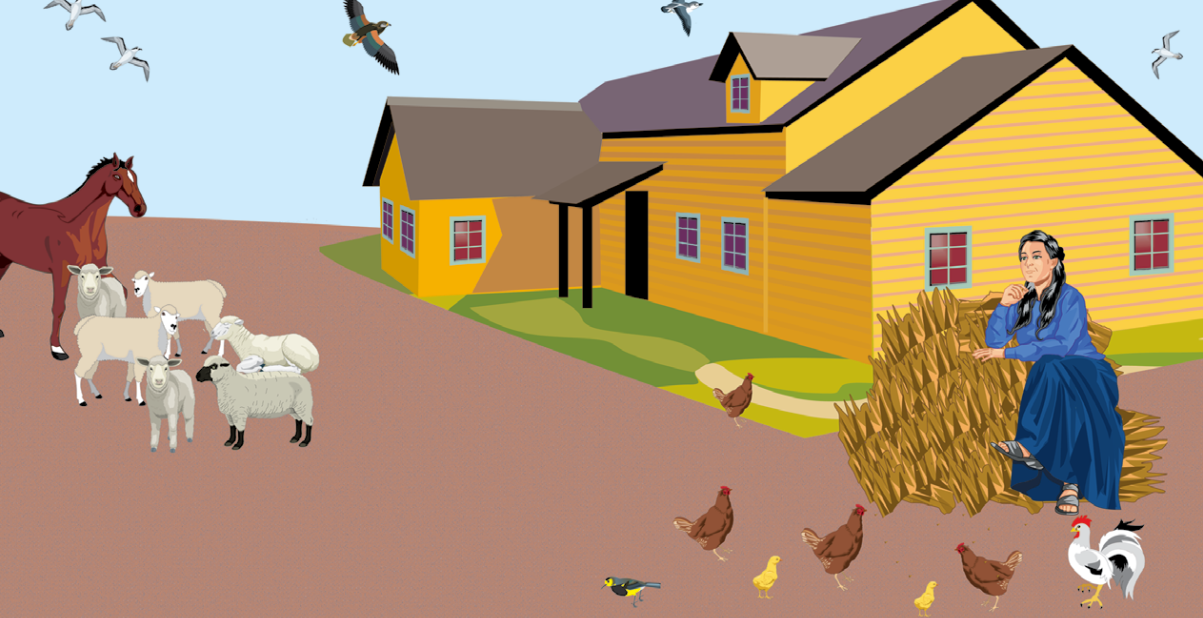 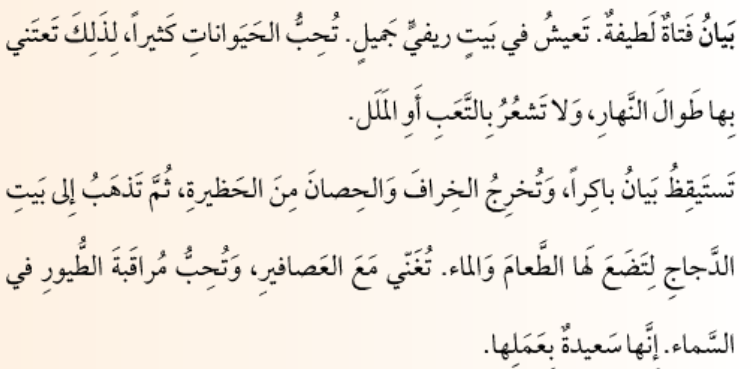 20
النَّصُّ الثَّانِيالببَّغَاء
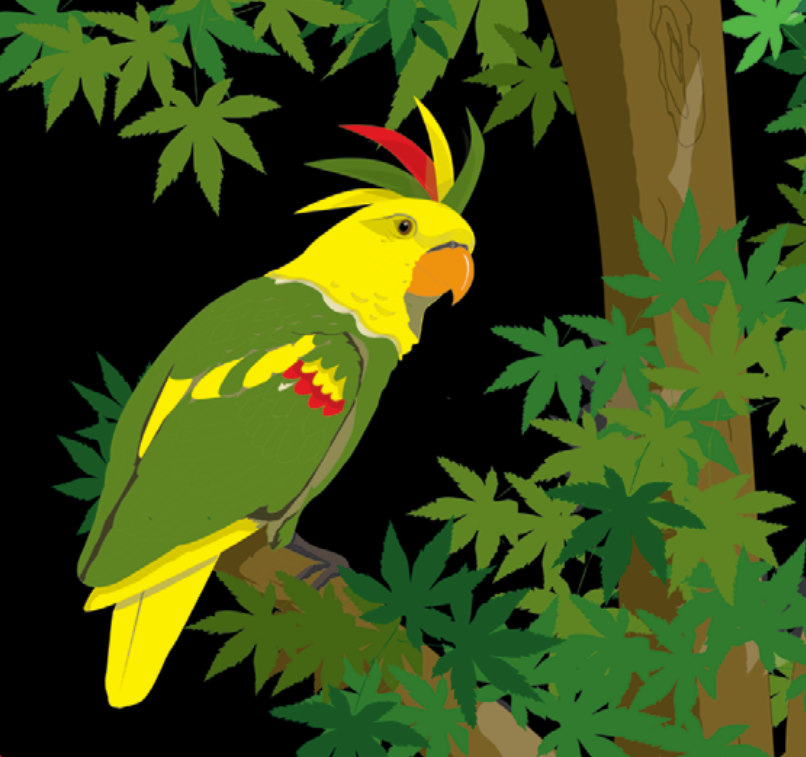 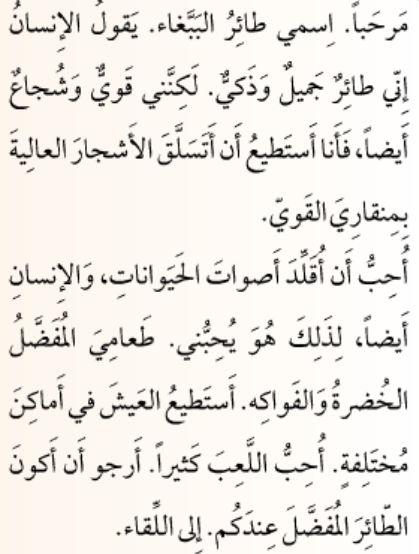 22
(3) الفُنْدُق
24
25
26
27
النَّصّالحَجْز فِي الفُنْدُق
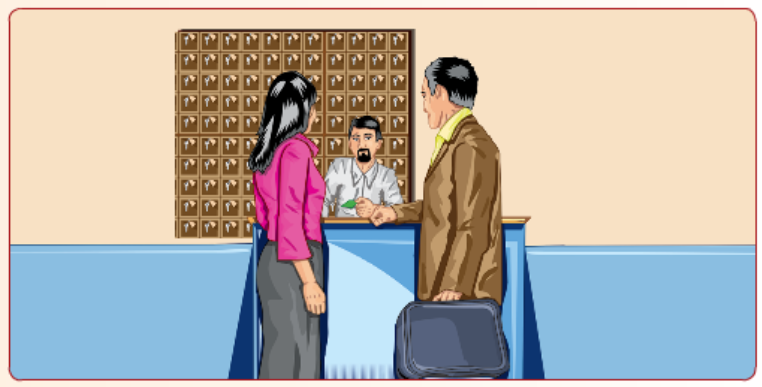 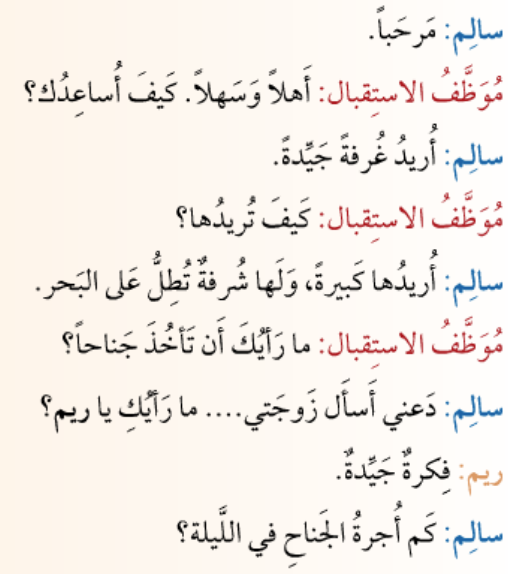 29
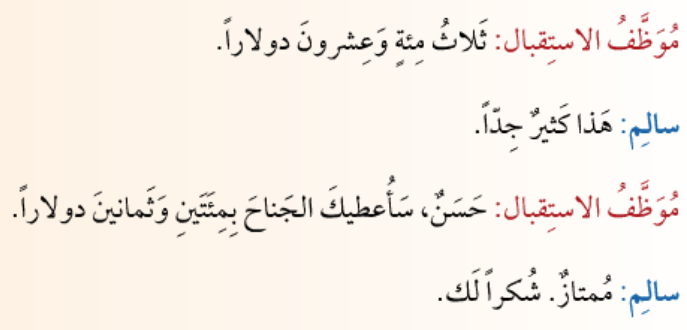 30
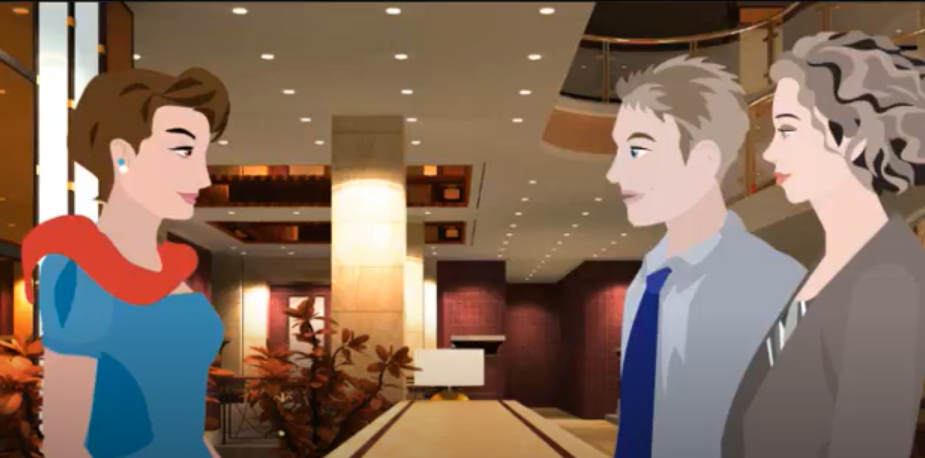 https://youtu.be/OjBIwDLEVKA
31
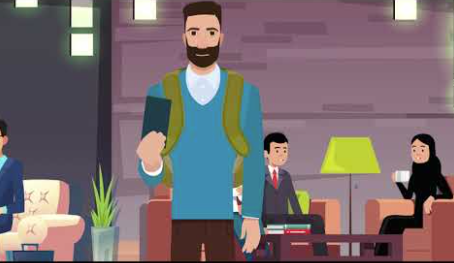 https://www.youtube.com/watch?v=OJRxjifxDGc&t=3s
32
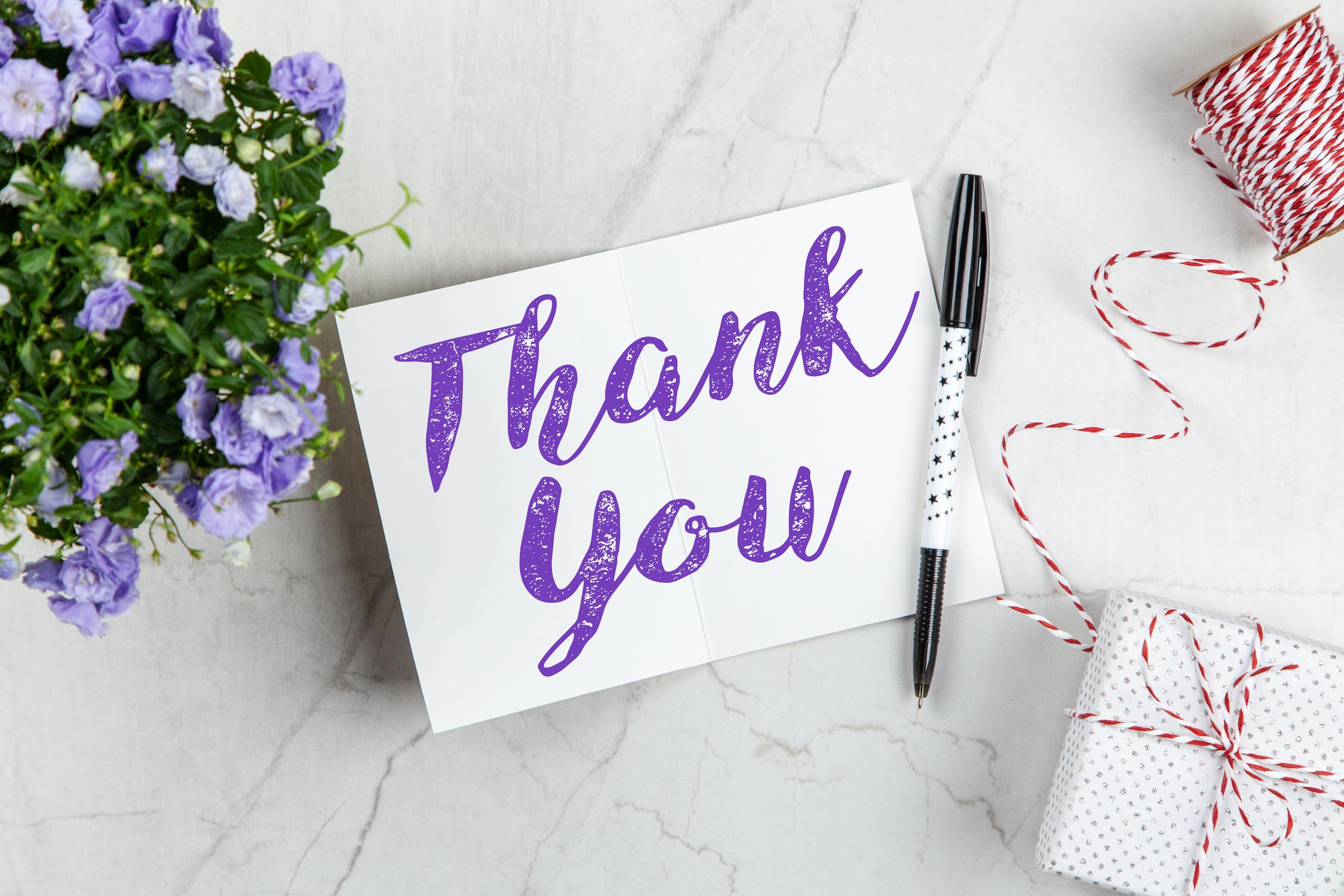 33